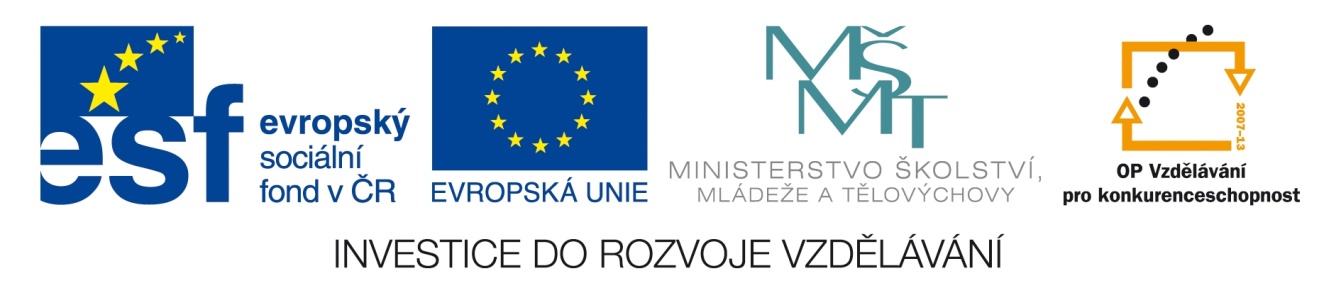 Registrační číslo projektu: CZ.1.07/1.1.38/02.0025
Název projektu: Modernizace výuky na ZŠ Slušovice, Fryšták, Kašava a Velehrad
Tento projekt je spolufinancován z Evropského sociálního fondu a státního rozpočtu České republiky.
NÁRODNÍ PARKY SLOVENSKA
Z_015_Ekologie_Národní parky Slovenska
Autor: Mgr. Helena Nováková

Škola: Základní škola Slušovice, okres Zlín, příspěvková organizace
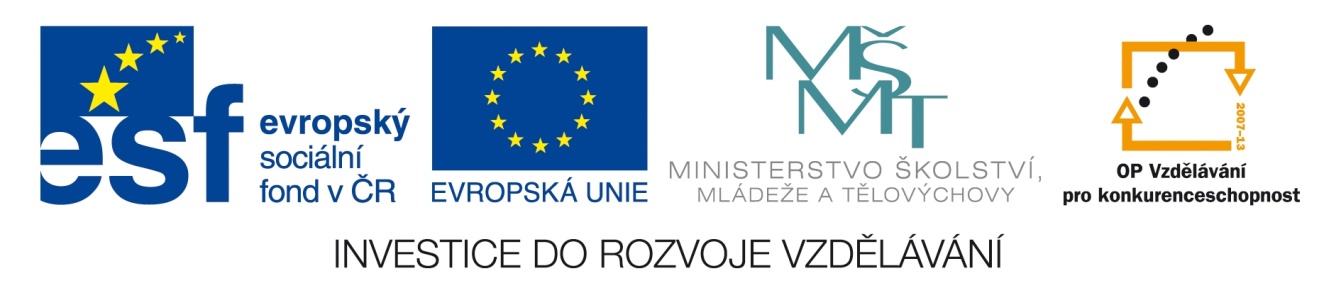 Anotace:
Digitální učební materiál je určen pro opakování¨a rozšiřování učiva o národních parcích Slovenska 
Materiál rozvíjí doposud získané vědomosti a aktivní formou v žácích usnadňuje zapamatování probírané látky
Je určen pro předmět zeměpis a ročník sedmý
Kolik národních parků najdeme na Slovensku?
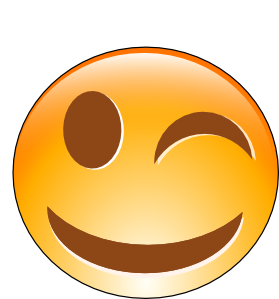 3
6
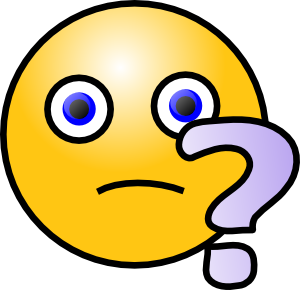 9
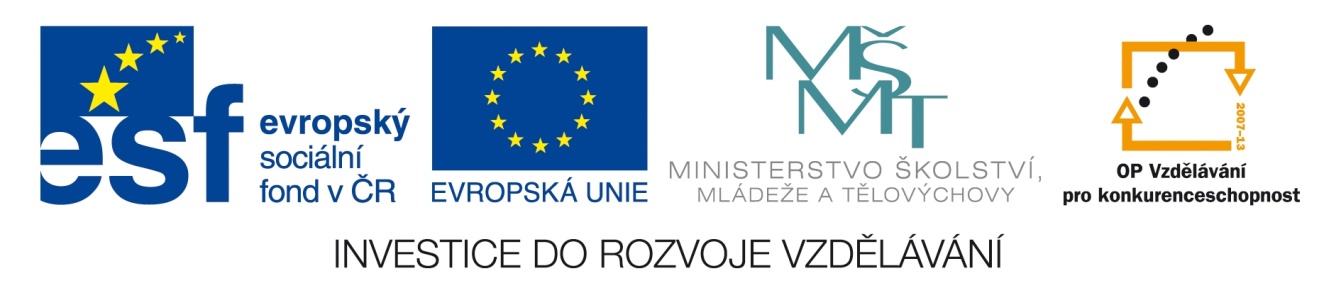 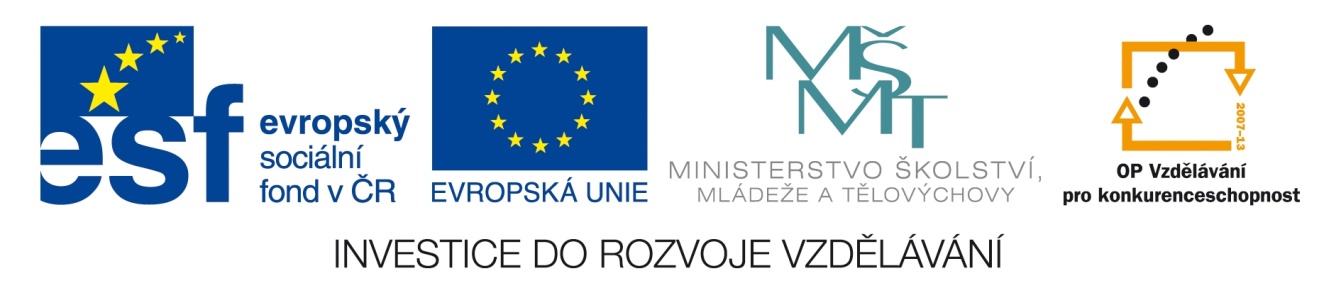 Jak se národní parky Slovenska nazývají?
T __ __ R __ N __ __ Ý      NP
P I __ __ __ N __ K __     NP
NP     N __ Z __ __      T __ T __ Y
NP    M __ L __    F __ __ R __
NP   S __ __ V __ __ S __ __    R __ J
NP    M __ __ Á __ S __ Á    P __ A __ I __ A
NP    __ O __ O __ I __ Y
NP    S __ __ V __ __ S __ Ý    __ __ A __
NP    V __ __ __ Á    F __ T __ A
T A T R A N S K Ý      NP
P I E N I N S K Ý    NP
NP     N Í Z K É    T A T R Y 
NP    M A L Á    F A T R A 
NP   S L O V E N S K Ý    R Á J 
NP    M U R Á Ň S K Á    P L A N I N A
NP    P O L O N I N Y 
NP    S L O V E N S K Ý    K R A S 
NP    V E L K Á    F A T R A
Který národní park je nejstarší?
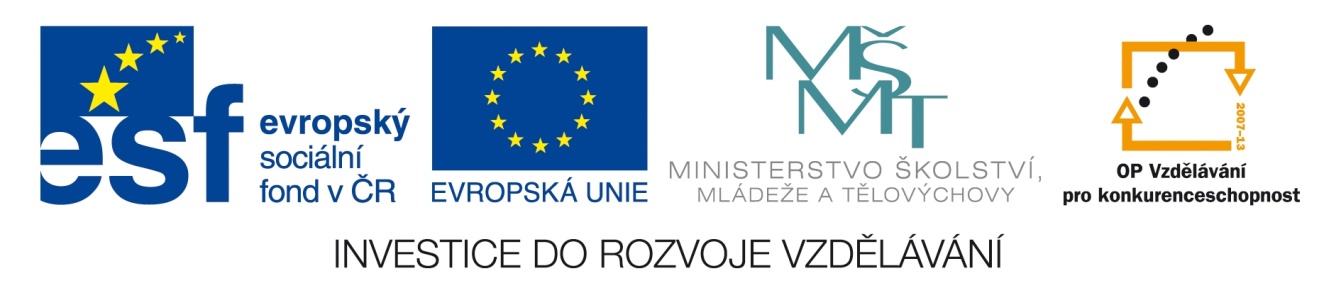 TANAP
NP Slovenský ráj
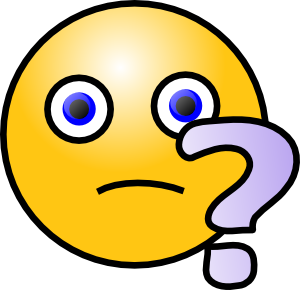 NP Velká Fatra
Který národní park je největší?
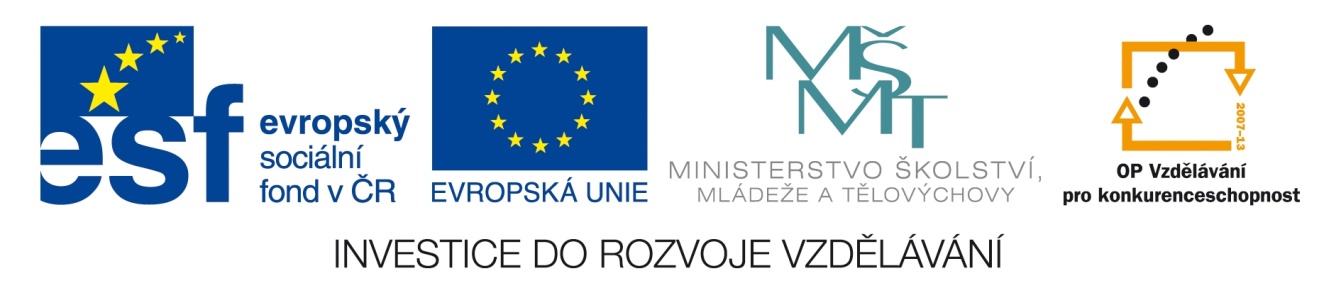 TANAP
NP Slovenský ráj
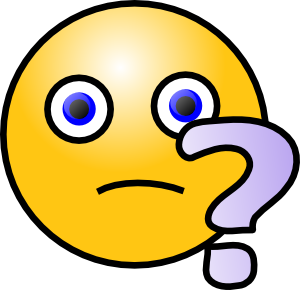 NP Velká Fatra
Jaká je zkratka pro Národní park Nízké Tatry?
NAPAT
NAPANT
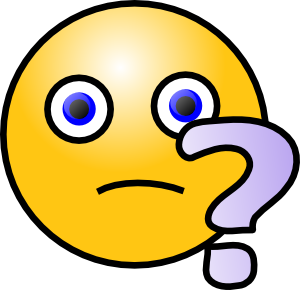 NAPANITA
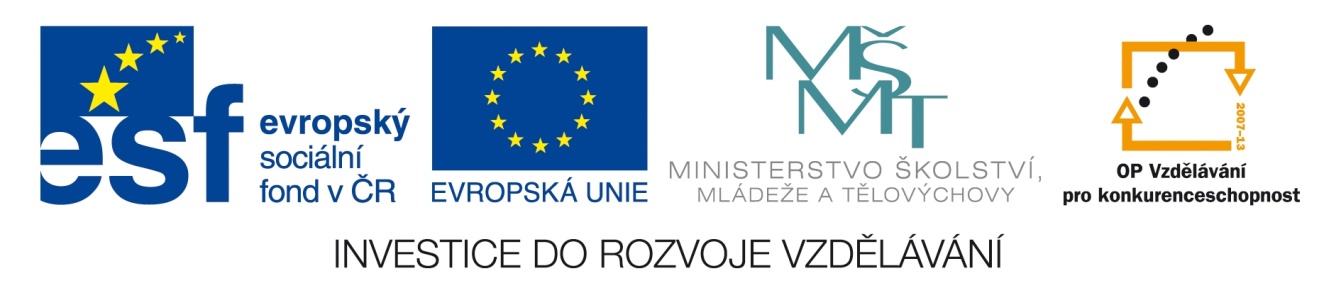 Co byste pravděpodobně nemohli najít v TANAPu
Gerlachovský štít
sviště
kamzíky
Štrbské pleso
Muráňská planina
krokodýla
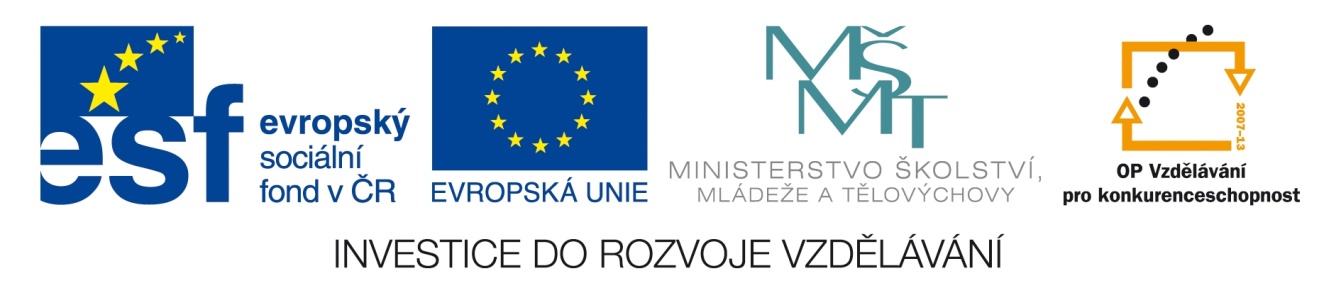 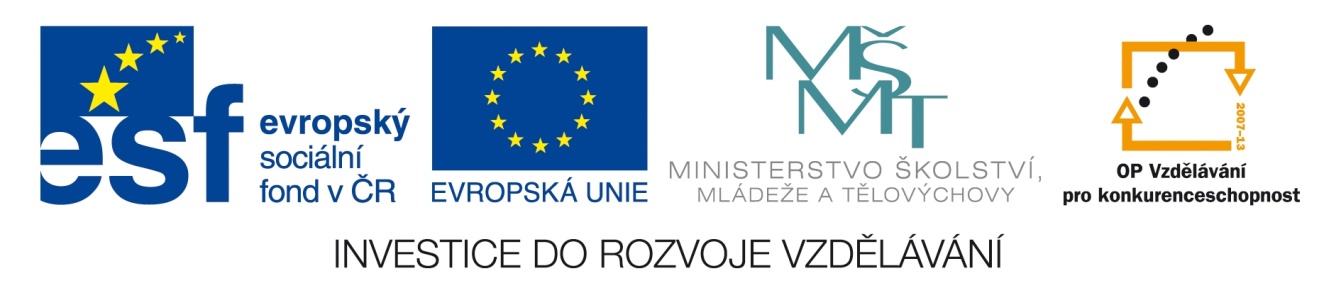 Ze kterého NP je tato typická fotka?
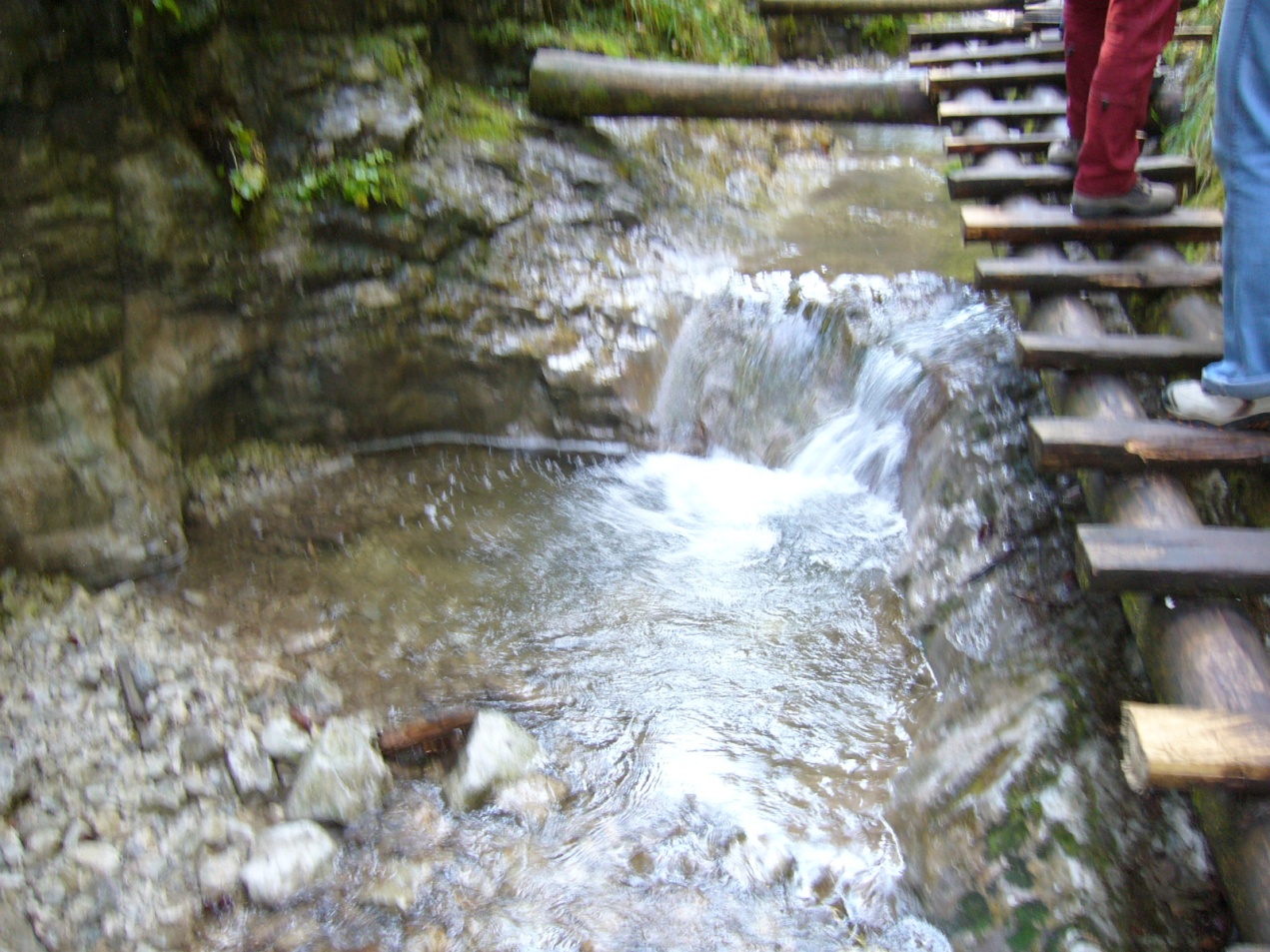 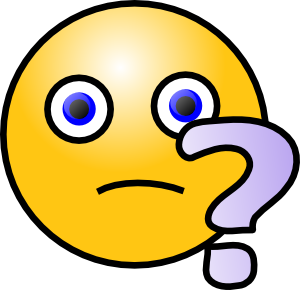 NP Slovenský ráj
NP Nízké Tatry
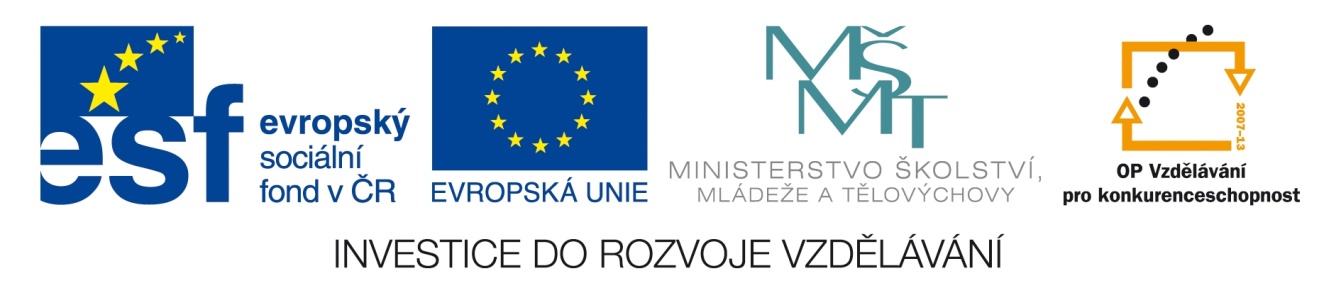 Zdroje obrázků:
vlastní fotografie
Mrkání Smiley. Http://www.clker.com [online]. 2007 [cit. 2012-12-31]. Dostupné z: http://www.clker.com/cliparts/8/d/4/5/11949864842065913061smileytwinkle_nicolas_ga_01.svg.med.png
Question Smiley. Http://www.clker.com [online]. 2007 [cit. 2012-12-31]. Dostupné z: http://www.clker.com/cliparts/6/5/b/f/11949864691020941855smiley114.svg.med.png
konec
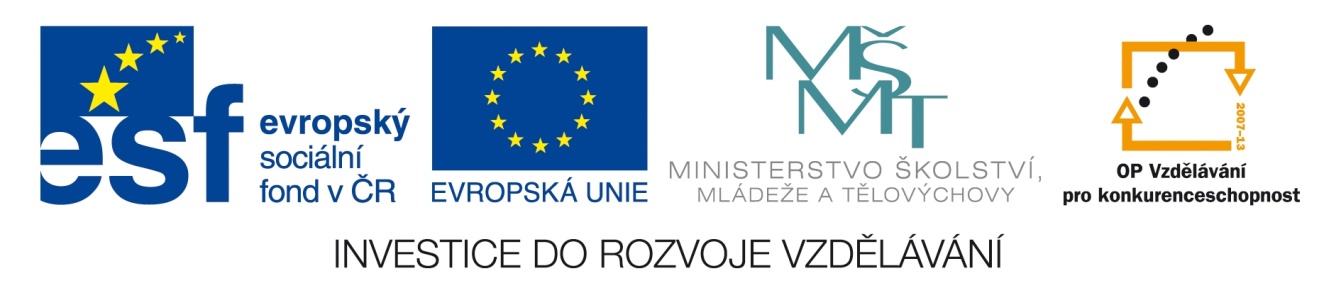